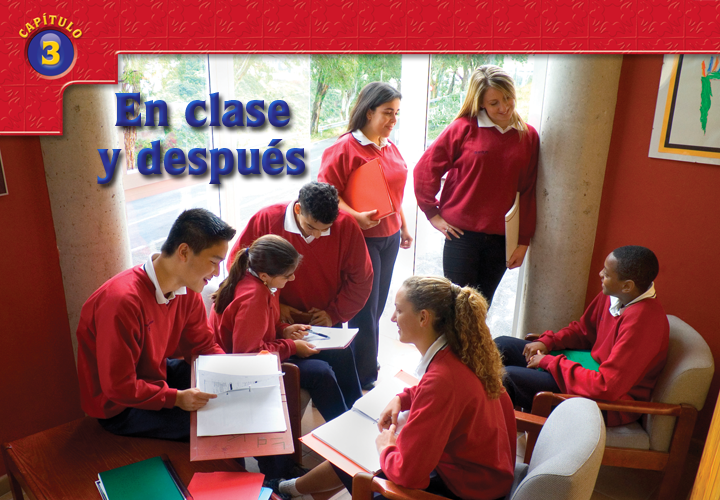 Los alumnos estudian español en una escuela de lenguas en las islas Canarias. Todos tienen su carpeta. Las escuelas donde los alumnos toman cursos de español son muy populares en España y Latinoamérica.
Capítulo 3
1 of 60
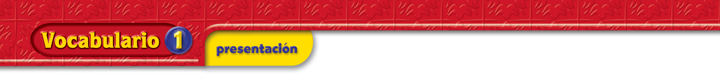 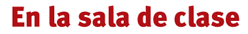 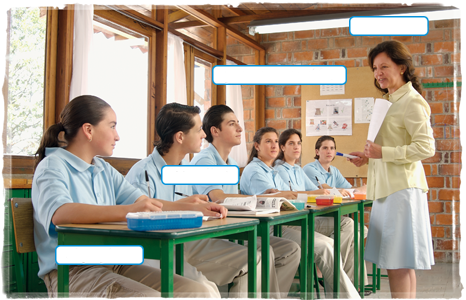 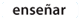 Los alumnos están 
en la sala de clase.
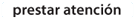 La profesora enseña 
(el) español.
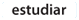 Los alumnos prestan 
atención cuando 
ella habla.
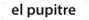 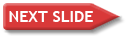 Capítulo 3
2 of 60
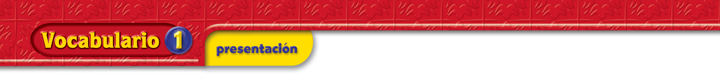 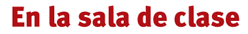 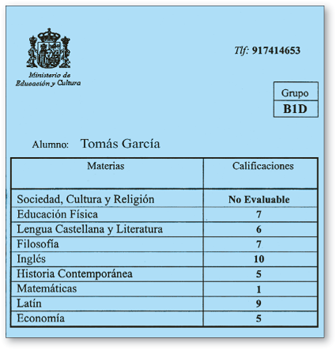 Tomás saca una nota 
buena en inglés.
Saca una nota mala 
en matemáticas.
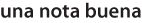 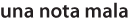 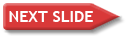 Capítulo 3
3 of 60
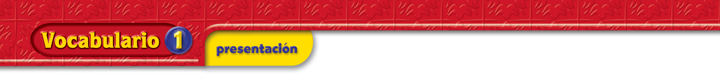 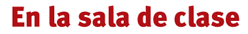 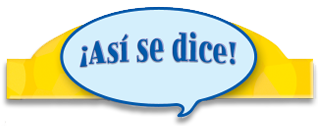 When you want to get a friend’s attention to   look at something, you can say ______.
¡Mira!
¿Qué pasa?
_________ is a good expression you can use   when you want to find out what’s happening   or what’s going on.
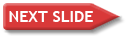 Capítulo 3
4 of 60
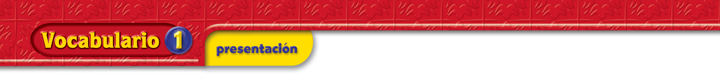 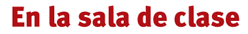 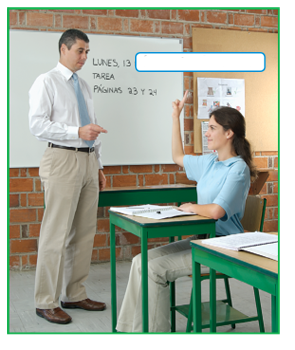 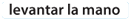 Julia tiene una pregunta.
Levanta la mano.
El profesor contesta la pregunta.
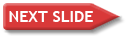 Capítulo 3
5 of 60
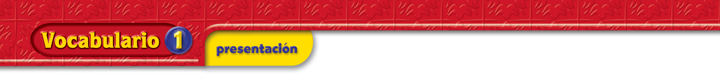 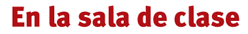 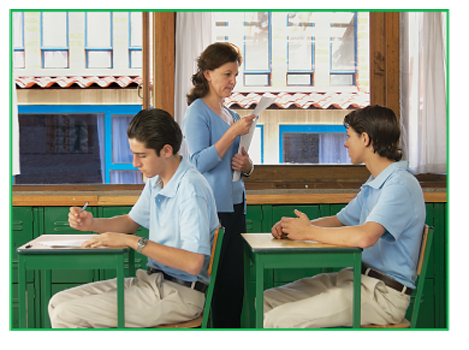 La profesora da un 
examen (una prueba).
Los alumnos toman 
el examen.
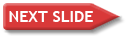 Capítulo 3
6 of 60
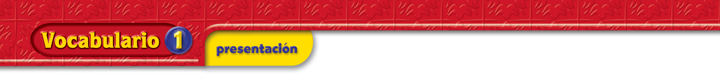 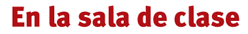 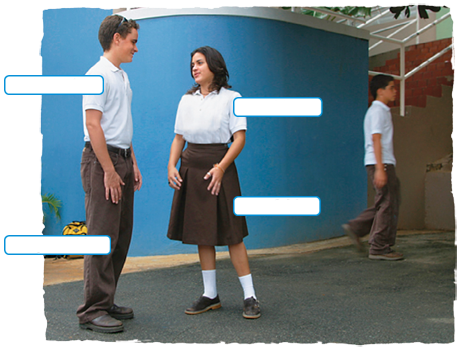 Los alumnos llevan 
uniforme a la escuela.
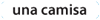 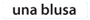 Los muchachos 
llevan un pantalón 
y una camisa.
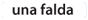 Las muchachas 
llevan una falda 
y una blusa.
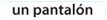 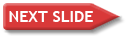 Capítulo 3
7 of 60
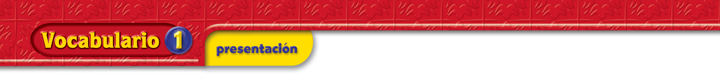 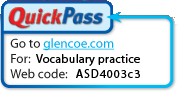 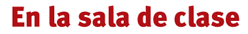 Carlos lleva una mochila. ¿Qué lleva en la mochila?
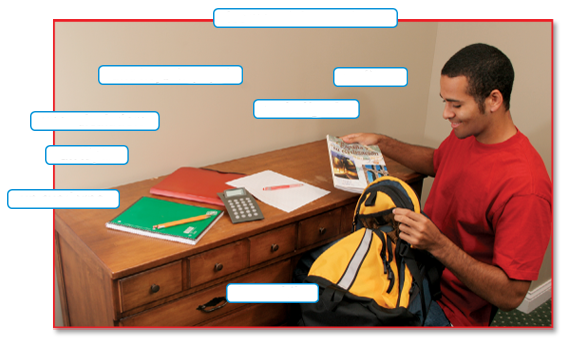 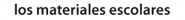 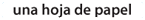 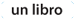 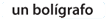 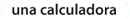 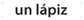 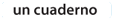 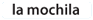 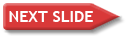 Capítulo 3
8 of 60
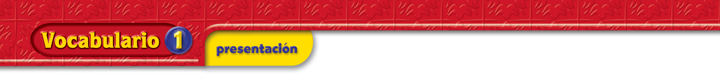 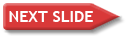 Capítulo 3
9 of 60
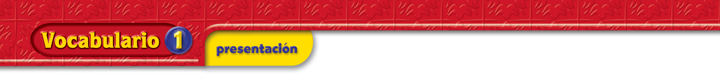 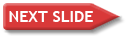 Capítulo 3
10 of 60
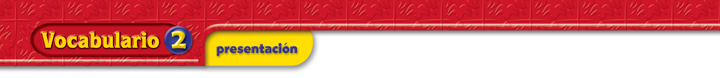 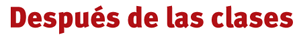 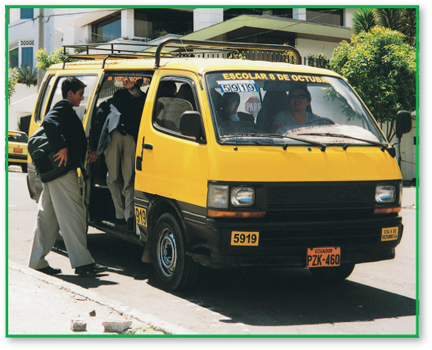 Los alumnos regresan 
a casa.
Van en el bus escolar.
Van en bus porque 
su casa está lejos de 
la escuela.
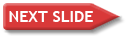 Capítulo 3
11 of 60
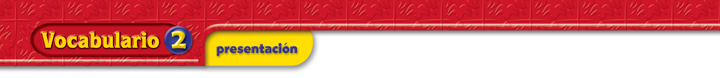 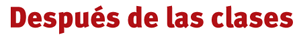 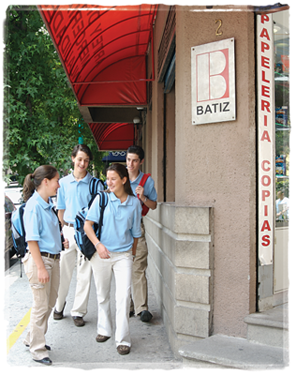 Los alumnos van a casa a pie porque 
su casa está cerca de la escuela.
Primero, van a una tienda.
Necesitan materiales escolares.
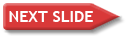 Capítulo 3
12 of 60
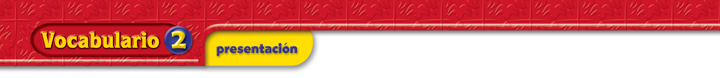 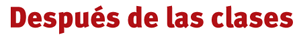 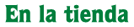 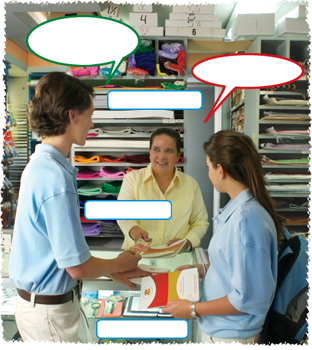 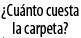 José y María están en la tienda.
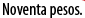 Compran una carpeta.
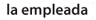 Dan el dinero a la empleada.
Pagan en la caja.
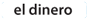 La empleada trabaja en la tienda.
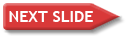 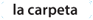 Capítulo 3
13 of 60
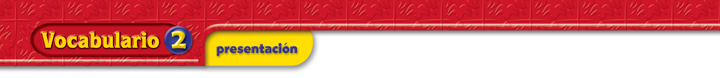 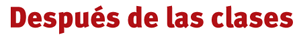 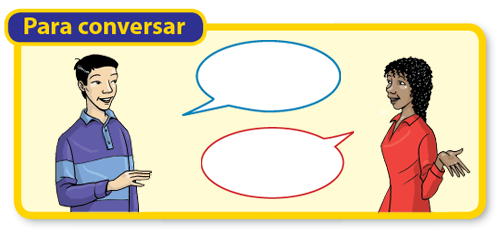 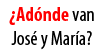 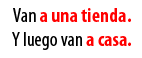 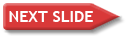 Capítulo 3
14 of 60
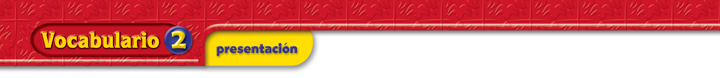 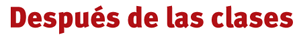 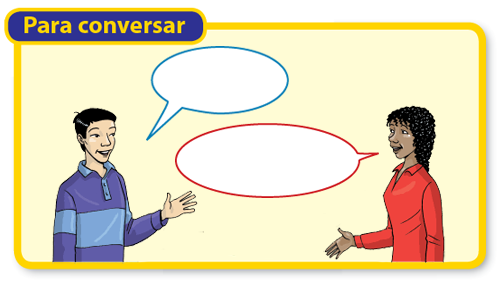 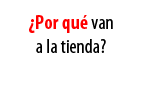 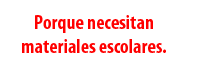 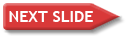 Capítulo 3
15 of 60
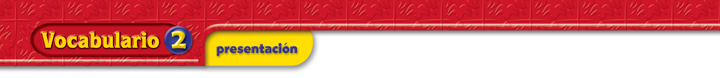 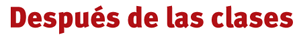 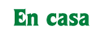 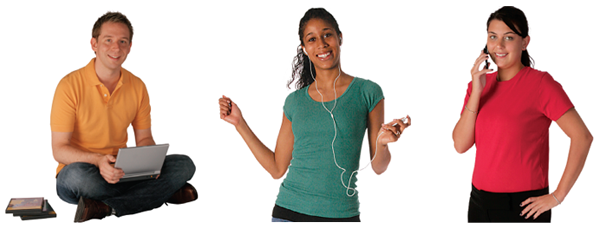 mirar un DVD
hablar en su móvil
escuchar música
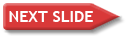 Capítulo 3
16 of 60
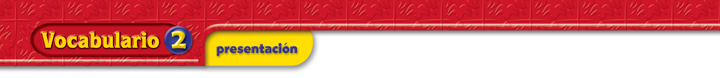 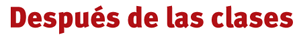 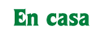 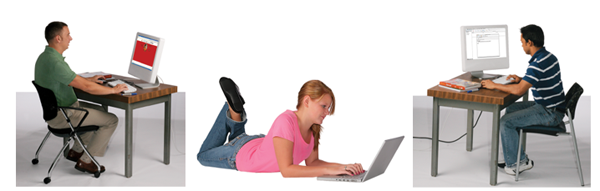 navegar la red 
(el Internet)
usar la computadora
enviar correos electrónicos
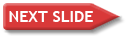 Capítulo 3
17 of 60
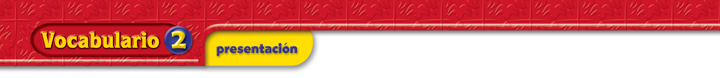 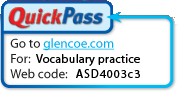 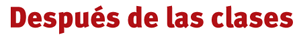 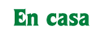 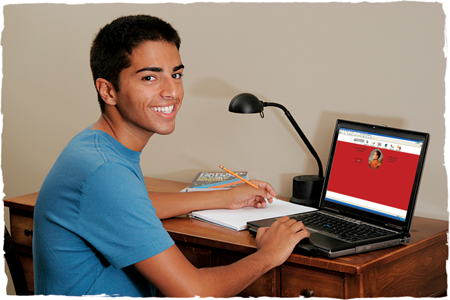 Andrés está en 
su cuarto.
Navega la red.
Busca información 
en el Internet.
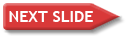 Capítulo 3
18 of 60
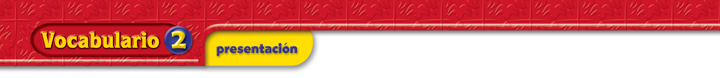 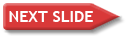 Capítulo 3
19 of 60
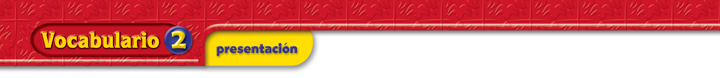 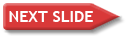 Capítulo 3
20 of 60
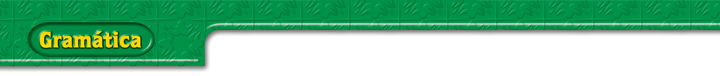 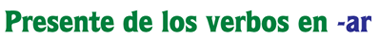 1.   Action words are verbs. Most verbs in Spanish belong to a family or conjugation. Verbs that have an infinitive (to speak, to study) that ends in -ar (hablar, estudiar) are called -ar verbs or __________________. In this chapter you have learned the following -ar verbs:
first conjugation verbs
estudiar, enseñar, levantar, contestar, hablar, tomar, mirar, escuchar, sacar, llevar, regresar, necesitar, navegar, buscar, enviar, comprar, pagar, trabajar
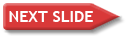 Capítulo 3
21 of 60
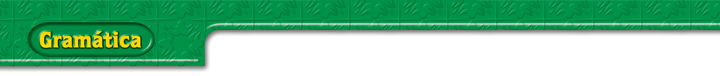 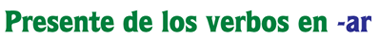 2. All Spanish verbs change their endings according to the ______. Study the     following forms of the verbs hablar and mirar.
subject
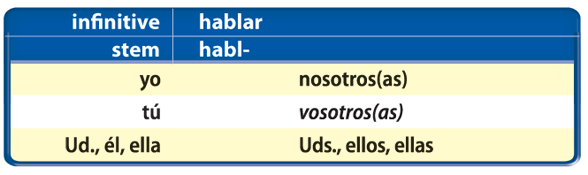 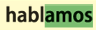 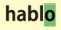 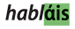 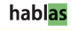 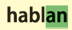 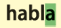 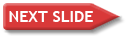 Capítulo 3
22 of 60
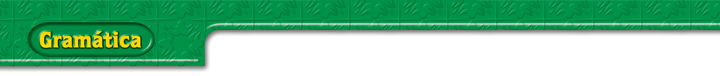 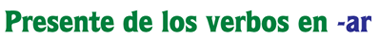 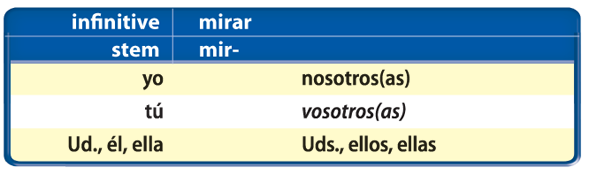 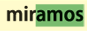 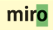 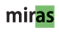 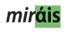 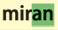 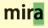 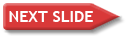 Capítulo 3
23 of 60
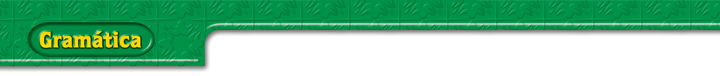 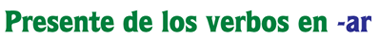 3. Study the following.
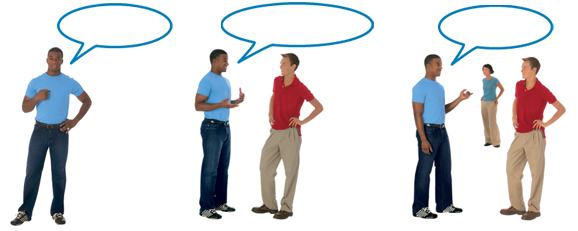 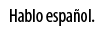 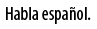 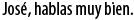 When you speak 
to a friend, you 
use the ending -as.
When you talk about 
someone, you use the 
ending -a.
When you talk about 
yourself, you use the 
ending -o.
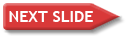 Capítulo 3
24 of 60
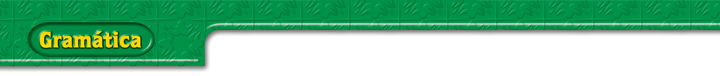 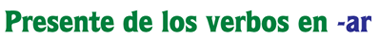 3. Study the following.
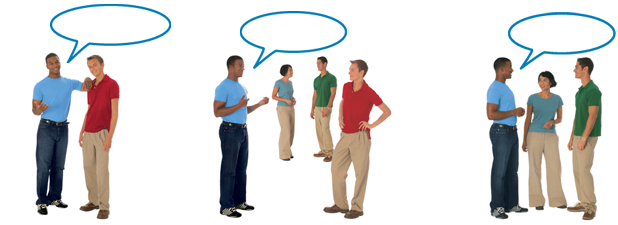 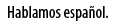 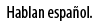 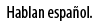 When you speak to two 
or more people, you also 
use the ending -an.
When you speak about 
yourself and someone 
else, you use the 
ending -amos.
When you talk about 
two or more people, 
you use the ending -an.
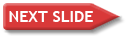 Capítulo 3
25 of 60
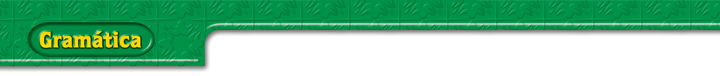 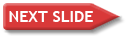 Capítulo 3
26 of 60
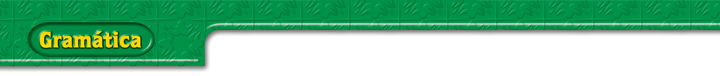 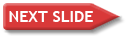 Capítulo 3
27 of 60
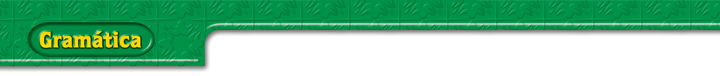 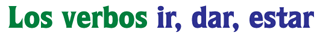 they have a different form
1. The verbs ir, dar, and estar are irregular, because _____________________     ______. All the other forms are the same as those of a regular -ar verb.
with yo
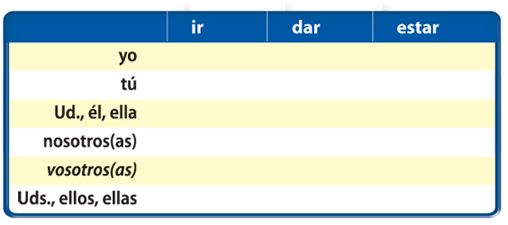 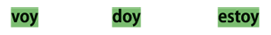 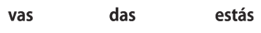 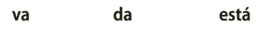 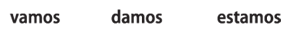 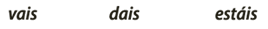 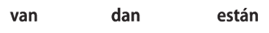 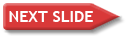 Capítulo 3
28 of 60
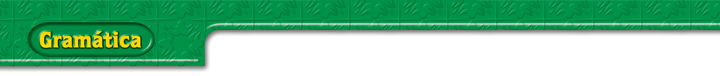 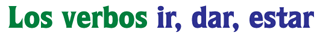 how you feel
2. You use estar to tell ___________.
—¿Cómo estás?
—Estoy bien, gracias.
where you are
You also use estar to tell ____________.
—¿Dónde estás?
—Estoy en la escuela.
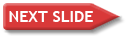 Capítulo 3
29 of 60
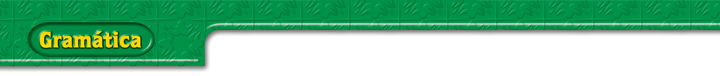 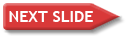 Capítulo 3
30 of 60
Él va al cuarto.
Voy a la tienda.
Vamos al gimnasio.
Ellos van a la sala.
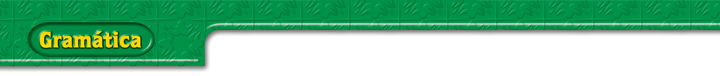 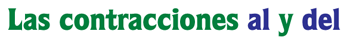 to or at
1. The preposition a means ______ . A contracts with el to form one word — ___ .  A does not contract with la, las, or los.
al
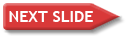 Capítulo 3
31 of 60
Miro al amigo de Teresa.
Escucho a la profesora.
Busco a mis amigas.
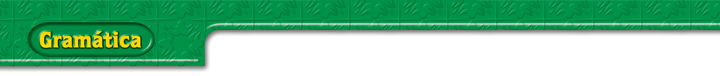 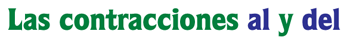 2. The preposition a has another important use. Whenever the direct object of 
     a verb is a _______, you must put a before it. This a is not translated. It is 
     called the __________. Observe the following sentences.
person
a personal
Miro la televisión.
Escucho la música.
Busco un bolígrafo.
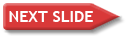 Capítulo 3
32 of 60
Es la escuela de la amiga de Pablo.
Es el libro del profesor.
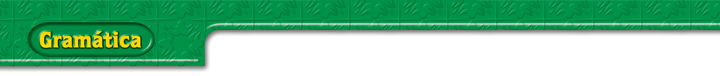 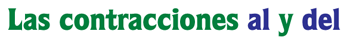 of or from
3. The preposition de means _________.     De contracts with el to form ____.     It does not contract with la, las, or los.
del
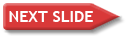 Capítulo 3
33 of 60
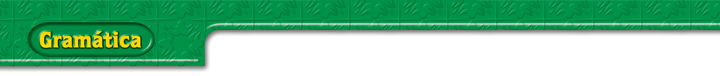 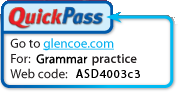 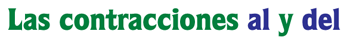 4. De also forms a part of many other prepositions.
antes de los exámenes
delante del jardín
detrás de la casa
cerca del carro
lejos de la tienda
después de las clases
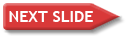 Capítulo 3
34 of 60
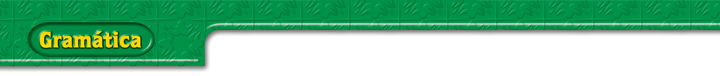 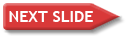 Capítulo 3
35 of 60
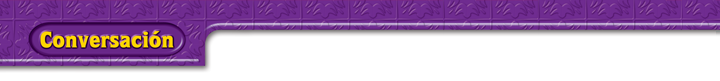 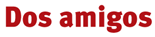 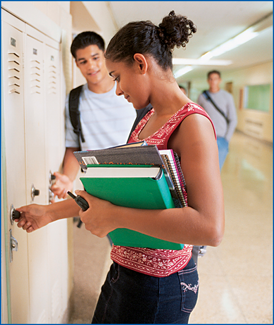 Diego Linda, ¿a qué clase vas ahora?
Linda Voy a la clase de español.
Diego ¿Qué tal tu clase de español?
Linda Es bastante interesante y no 
           muy difícil.
Diego ¿Hablas en serio?
Linda Sí, sí. Hablo en serio. La señora             Gómez es muy simpática.
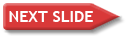 Capítulo 3
36 of 60
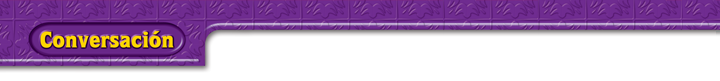 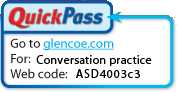 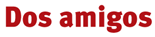 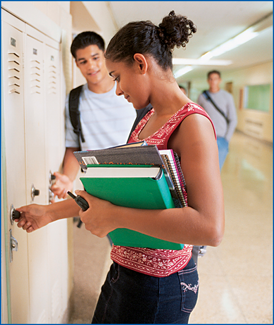 Diego ¡Ay, Linda!
Linda ¿Qué pasa?
Diego ¿Mi móvil? ¿Dónde está?
Linda ¿Por qué no buscas en tu mochila?
Diego ¡Un momento! Ah, sí. Aquí está.
Linda El viernes, ¿vas a la fiesta de Sandra?
Diego Sí, ¿y tú?
Linda Sí, voy. ¡Cómo no!
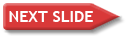 Capítulo 3
37 of 60
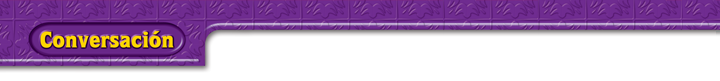 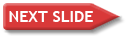 Capítulo 3
38 of 60
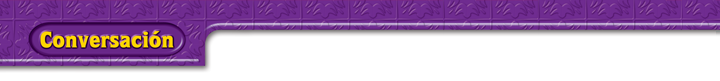 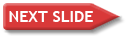 Capítulo 3
39 of 60
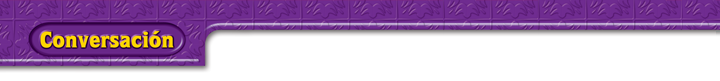 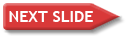 Capítulo 3
40 of 60
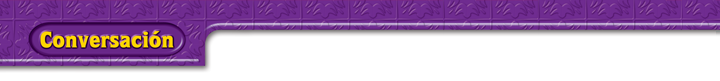 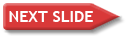 Capítulo 3
41 of 60
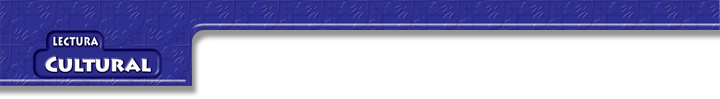 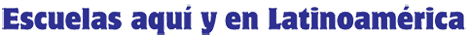 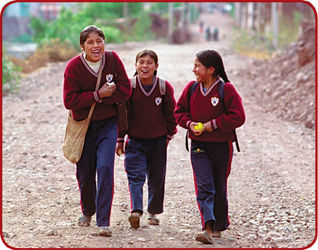 Magalí es una alumna de intercambio¹. 
Ella es de Arequipa, Perú, pero pasa un 
año con una familia en Nueva York. Ella 
va a la escuela con sus nuevos 
«hermanos». Magalí observa que hay 
diferencias entre su escuela en Perú y 
su nueva escuela en Nueva York.
¹de intercambio     exchange
Lupe y sus amigas, como Magalí, son 
peruanas. Ellas van a la misma escuela 
en una región rural cerca de Arequipa.
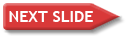 Capítulo 3
42 of 60
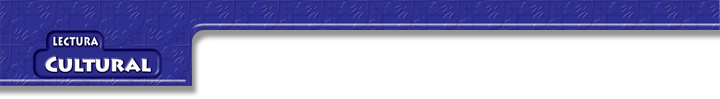 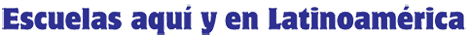 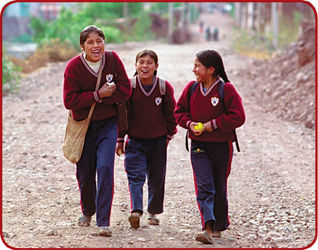 En Perú muchos alumnos van a una 
escuela privada. La mayoría² de las 
escuelas privadas no son mixtas. Los 
muchachos van a una escuela y las 
muchachas van a otra. Pero la mayoría 
de las escuelas públicas son mixtas. 
Los alumnos de las escuelas privadas 
y públicas llevan uniforme. No van a 
clase en un blue jean y T-shirt.
²mayoría     majority
Lupe y sus amigas, como Magalí, son 
peruanas. Ellas van a la misma escuela 
en una región rural cerca de Arequipa.
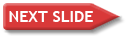 Capítulo 3
43 of 60
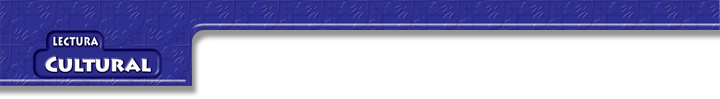 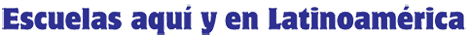 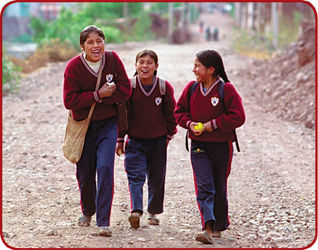 Las escuelas en Perú como en muchas 
partes de Latinoamérica tienen nombres 
diferentes que las escuelas en Estados 
Unidos. Por ejemplo, un colegio es una 
escuela secundaria. Una academia es una 
escuela primaria o secundaria. En la 
lengua de los alumnos o estudiantes, la 
escuela secundaria o high school es la 
prepa — una forma corta o abreviada 
de «la preparatoria».
Lupe y sus amigas, como Magalí, son 
peruanas. Ellas van a la misma escuela 
en una región rural cerca de Arequipa.
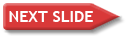 Capítulo 3
44 of 60
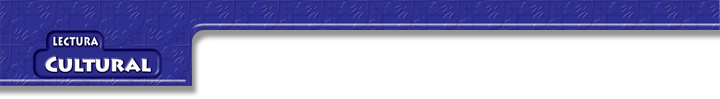 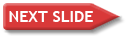 Capítulo 3
45 of 60
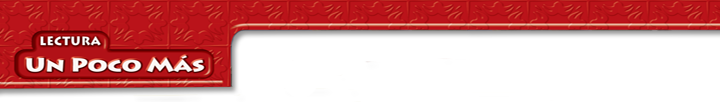 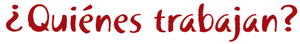 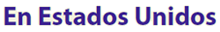 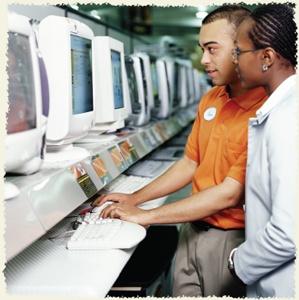 En Estados Unidos muchos alumnos trabajan después de las clases. Trabajan, por ejemplo, en un café, en un restaurante o en una tienda. No trabajan a tiempo completo, solo a tiempo parcial.
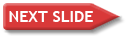 Capítulo 3
46 of 60
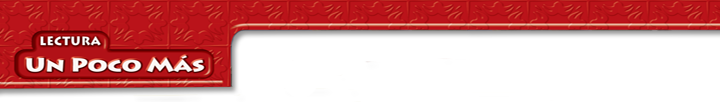 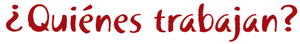 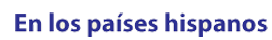 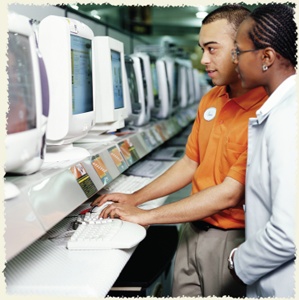 Hay jóvenes que trabajan en los países hispanos también. Son los jóvenes que terminan su educación después de la primaria o escuela elemental. Por lo general, los alumnos que van a la secundaria o prepa no trabajan. En unos  colegios las clases no terminan hasta bastante tarde¹.
¹bastante tarde     rather late
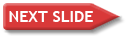 Capítulo 3
47 of 60
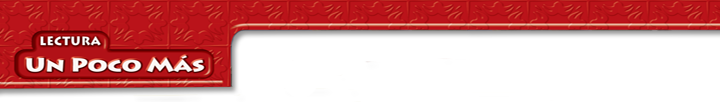 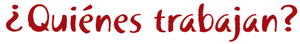 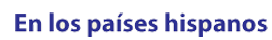 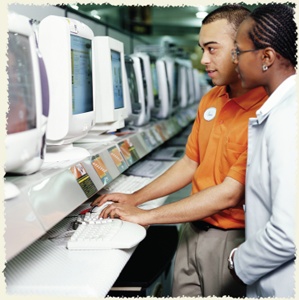 Y los alumnos de las escuelas secundarias toman muchos cursos en un semestre. Ellos trabajan mucho — pero no en un restaurante o una tienda. Trabajan en la escuela. Y de noche² cuando regresan a casa preparan sus tareas.
    A veces unos alumnos trabajan duranteel weekend o el fin de semana o durante sus vacaciones.
²de noche    at night
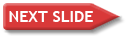 Capítulo 3
48 of 60
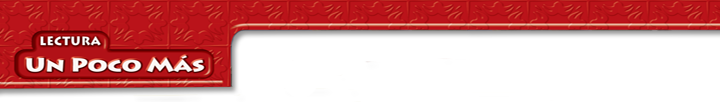 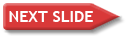 Capítulo 3
49 of 60
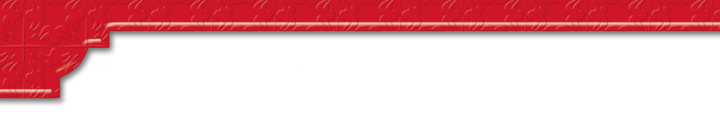 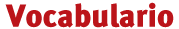 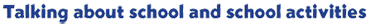 school
la escuela
la sala de clase
el pupitre
una pregunta
enseñar
hablar
estudiar
classroom
desk
question
to teach
to speak, to talk
to study
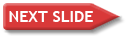 Capítulo 3
50 of 60
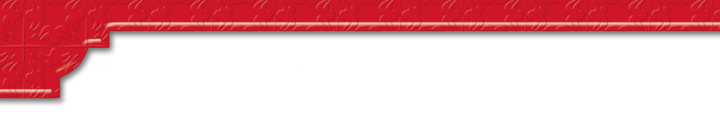 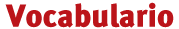 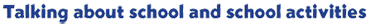 to listen to
escuchar
mirar 
prestar atención  
levantar la mano 
contestar
dar un examen, una prueba
tomar un examen
to look at
to pay attention
to raise one’s hand
to answer
to give a test
to take a test
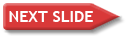 Capítulo 3
51 of 60
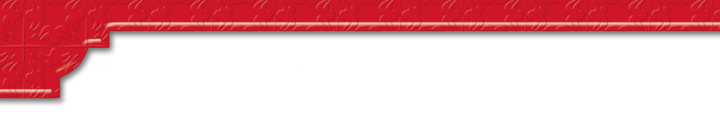 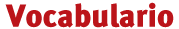 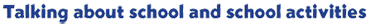 to get a good grade
sacar una nota buena (alta)
sacar una nota mala (baja)
ir 
dar 
estar
to get a bad grade
to go
to give
to be
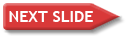 Capítulo 3
52 of 60
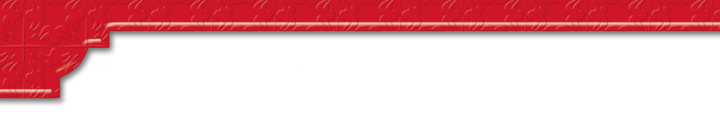 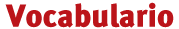 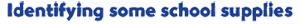 backpack
una mochila
los materiales escolares
un libro
un bolígrafo
una hoja de papel
school supplies
book
pen
sheet of paper
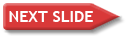 Capítulo 3
53 of 60
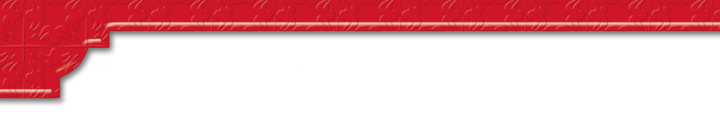 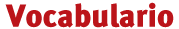 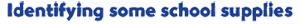 notebook
un cuaderno
un lápiz, unos lápices    
una calculadora
una carpeta
pencil, some pencils
calculator
folder
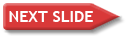 Capítulo 3
54 of 60
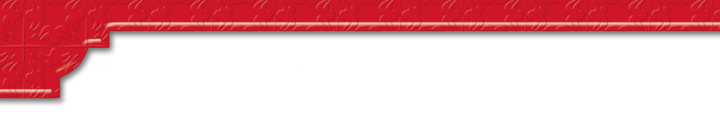 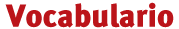 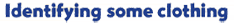 uniform
el uniforme
el pantalón
la camisa
la falda
la blusa
llevar
pants
shirt
skirt
blouse
to carry, to wear
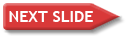 Capítulo 3
55 of 60
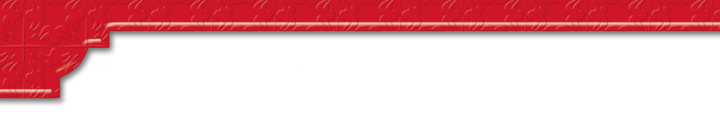 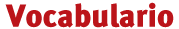 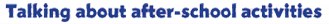 cell phone
el móvil
el MP3
la música
un DVD
la computadora, el ordenador
MP3 player
music
DVD
computer
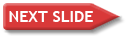 Capítulo 3
56 of 60
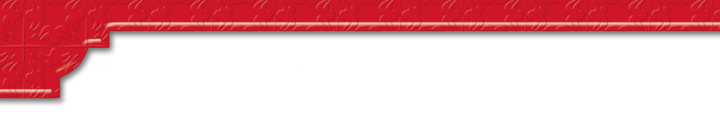 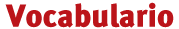 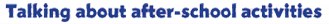 to go back, to return
regresar
ir a pie
ir en el bus escolar
navegar la red, el Internet
enviar un correo electrónico
to go on foot
to go on the school bus
to surf the Web, the Internet
to send an e-mail
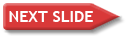 Capítulo 3
57 of 60
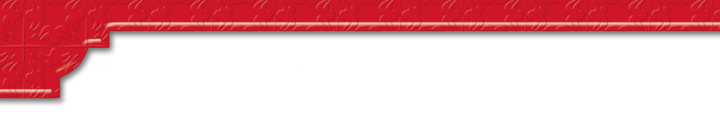 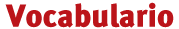 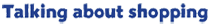 store
una tienda
un(a) empleado(a)
el dinero
la caja
trabajar
necesitar 
buscar
comprar 
pagar
salesperson, employee
money
cash register
to work
to need
to look for, to seek
to buy
to pay
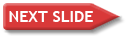 Capítulo 3
58 of 60
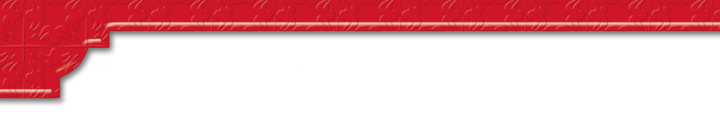 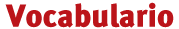 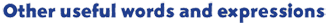 before
antes de
durante
después de
cerca de
lejos de
during
after
near
far (from)
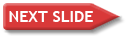 Capítulo 3
59 of 60
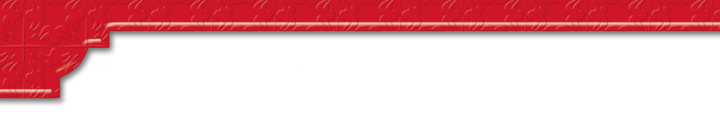 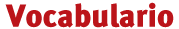 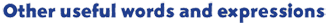 (to) where?
¿adónde?
¿cuándo?
¿por qué?
porque
¡Mira!
¿Cuánto cuesta?
¿Qué pasa?
usar
when?
why?
because
Look!
How much does it cost?
What’s going on? What’s happening?
to use
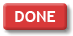 Capítulo 3
60 of 60